TITLUL LUCRARII
Autori
Afiliere
Contact:
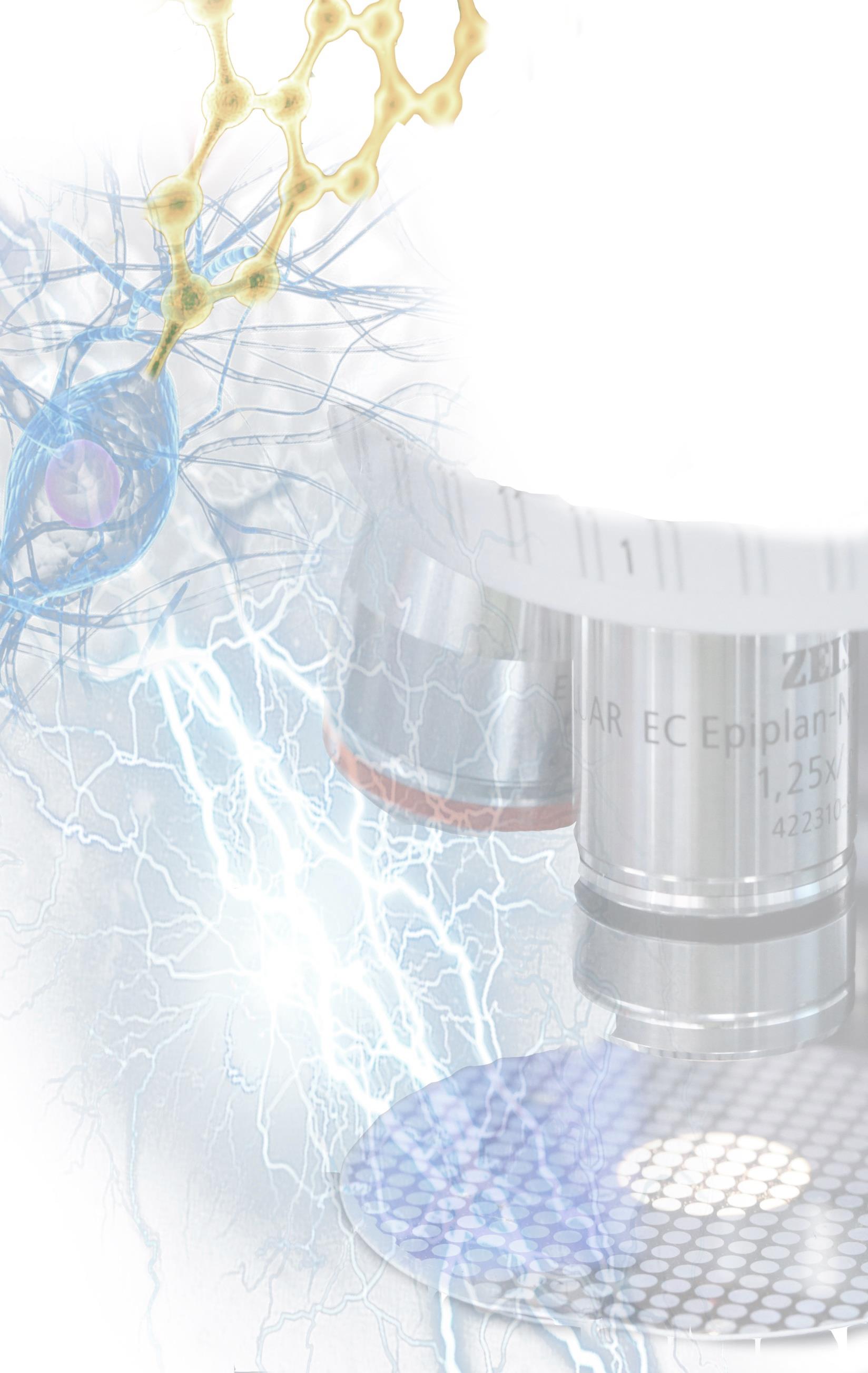 A 16-a ediție a Seminarului Național de Nanoștiință și Nanotehnologie
București, Biblioteca Academiei Române, 6 iunie 2017